Del 18 al 27 
de noviembre de 2022
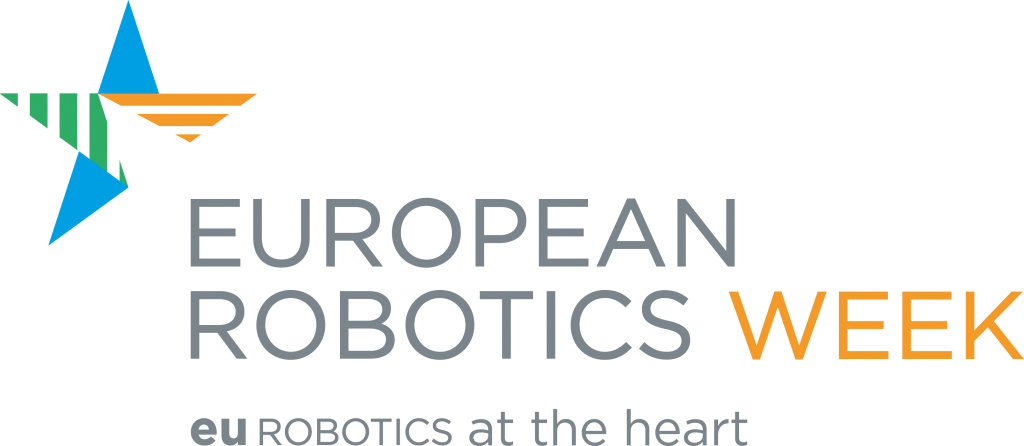 Semana Europea de la Robótica 2022
CALENDARIO TEMÁTICO
21/11 
Lunes
23/11
 Miércoles
22/11
 Martes
25/11
Viernes
24/11
 Jueves
¿Conoces las competiciones robóticas?¿has participado en alguna? Comparte tu experiencia, anímate a organizar una pequeña competición o desafío, o súmate a las que se están organizando con motivo de la ERW.


#ChallengeRobots
El arte explora caminos fusionando tecnología, lenguajes de programación, interfaces a nuevas formas de percibir sensaciones artísticas y dotando de accesibilidad a personas con diversidad funcional
Es tu turno, explora, descubre y comparte
#ArtRobots
La literatura de ciencia ficción nos lleva a mundos soñados. Te animamos a organizar alguna actividad y a participar en la creación de un hilo de Twitter con tu relato de robots y humanos.
Puedes crear el tuyo o sumarte a alguno ya iniciado


#eRobots
¿Cómo has ido creando tu imaginario de la vida, de la sociedad con robots? ¿Es el cine de ciencia ficción una de tus principales referencias?
Organiza una actividad sobre cine, comparte y recomienda tus películas y cortos favoritos de robots
#CineRobots
Con M de… comparte tus modelos de mujeres que se dedican a estas siglas STEAM y que están cerca de ti.

Empezamos con nuestra invitada a la charla inaugural de este año en la Jornada ERW2022, Nerea Luis Mingueza.


#ConMde
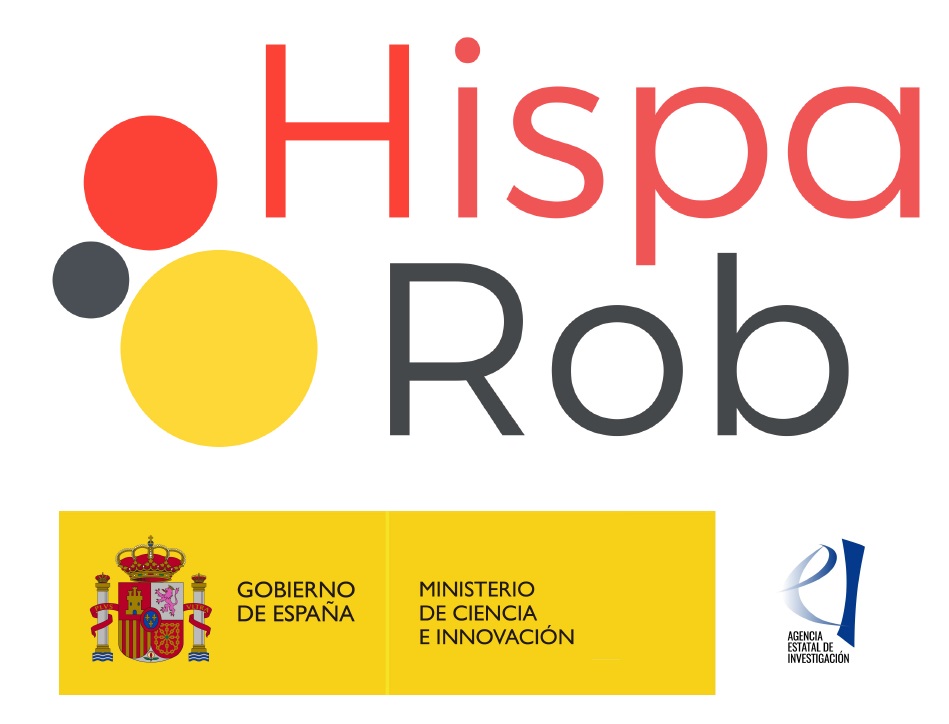 #ERW2022